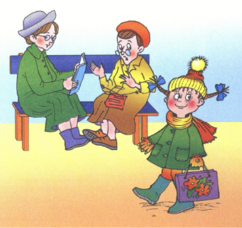 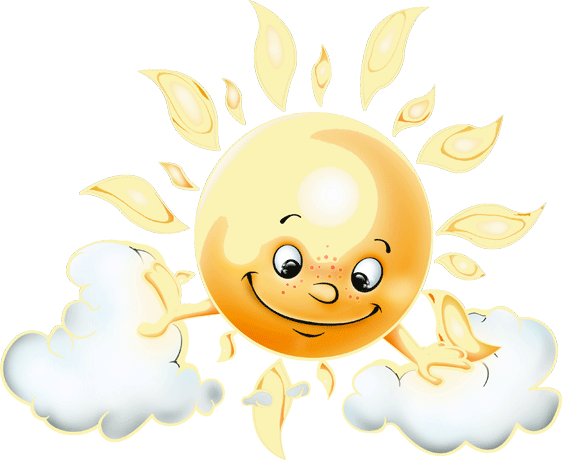 Я другу говорю:
«Привет!»
А он в ответ:
«Здорово!»
Тут ничего
Плохого нет, 
Подходят оба слова.
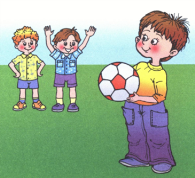 Старшему,
если встречаемся с ним,
Первыми «Здравствуйте!»
мы говорим.
Благодарю
Вежливых слов не одно и не два,
Помни и знай эти чудо-слова!
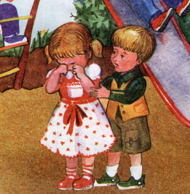 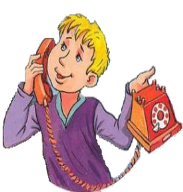 Работа по учебнику.
Прочитайте телефонный разговор героев на стр. 53 учебника.
Получился ли разговор
вежливым и понятным?
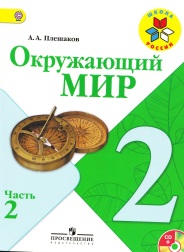 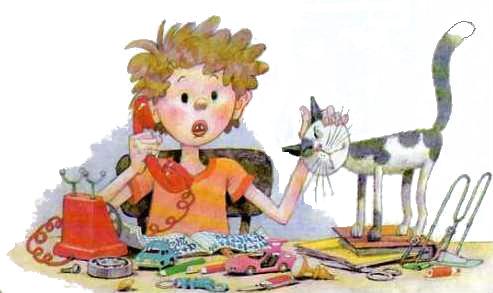 Какие правила нужно соблюдать при разговоре по телефону, чтобы он получился вежливым?
Помни!
Разговаривать по телефону нужно вежливым тоном.
Использовать слова приветствия, благодарности, извинения, прощания.
3.  Не следует говорить слишком долго.
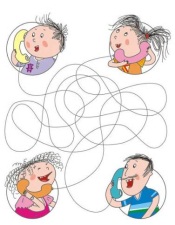 Работа в парах.
Придумайте и разыграйте телефонный разговор, который был бы вежливым и понятным.
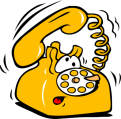 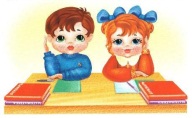 Работа в парах
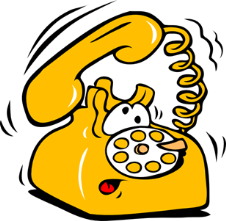 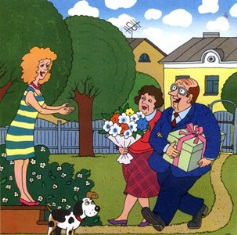 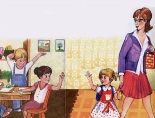 Вежливые слова  нужно не только знать,
но и использовать в своей речи, чтобы 
не прослыть невежливым человеком и
и быть понятным своим собеседникам.
А. Л. Барто «Вежливый поступок»
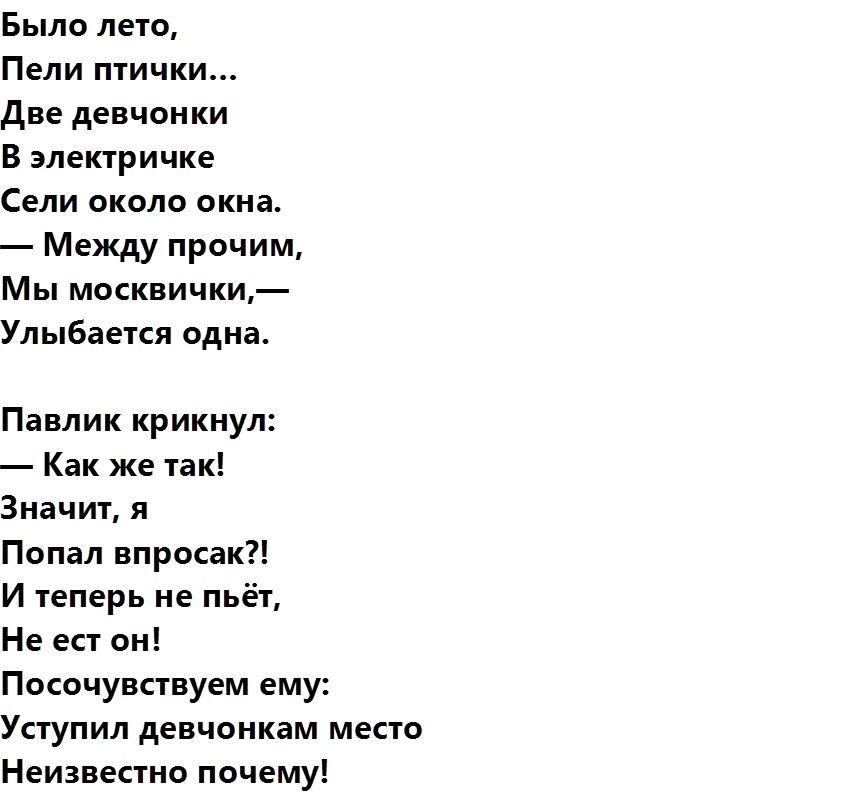 Связаны ли межу собой волшебные слова и волшебные поступки?
Что такое культура поведения?
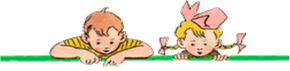 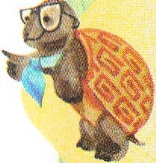 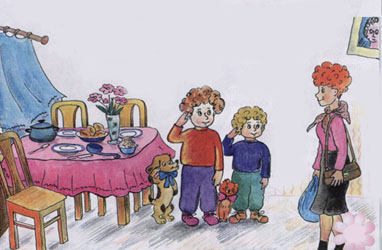 Культура поведения – вежливые слова и
это вежливые поступки.
В. А. Осеева        А. Л. Барто
Растает даже ледяная глыба
От слова теплого …
спасибо
Зазеленеет старый пень,
Когда услышит …
добрый день
Мальчик вежливый     и развитий
Говорит, встречаясь…
здравствуйте
Когда нас побранят за шалости,
Мы говорим: прости, …
пожалуйста
И в России, во Франции, в Дании
На прощание      скажи: …
до свидания
Домашнее задание
Литературное чтение:
С. 87-92 перечитать рассказ, I часть текста читать по ролям.
(!) Составить пересказ от лица Павлика.
Окружающий мир:
С. 52-55 прочитать. Составить рассказ  «Волшебный поступок»
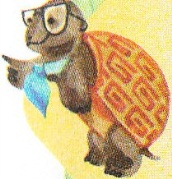 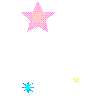 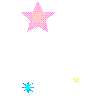 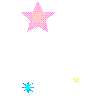 5
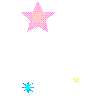 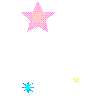 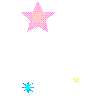 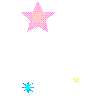 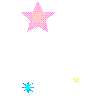 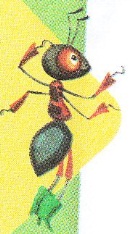 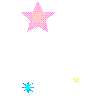 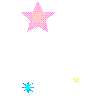 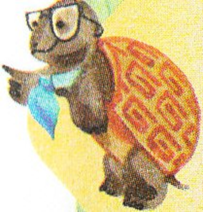 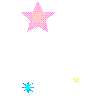 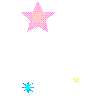 4
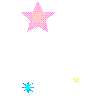 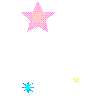 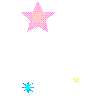 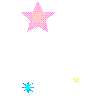 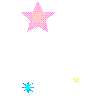 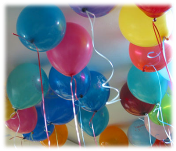 Пусть в вашем маленьком сердечке всегда найдется место для волшебных слов. Будьте добрыми, внимательными и чуткими друг  к другу.
До новых встреч!